3
Groupement de RechercheAccélérateurs Plasma PompEs par LaserGdR APPEL
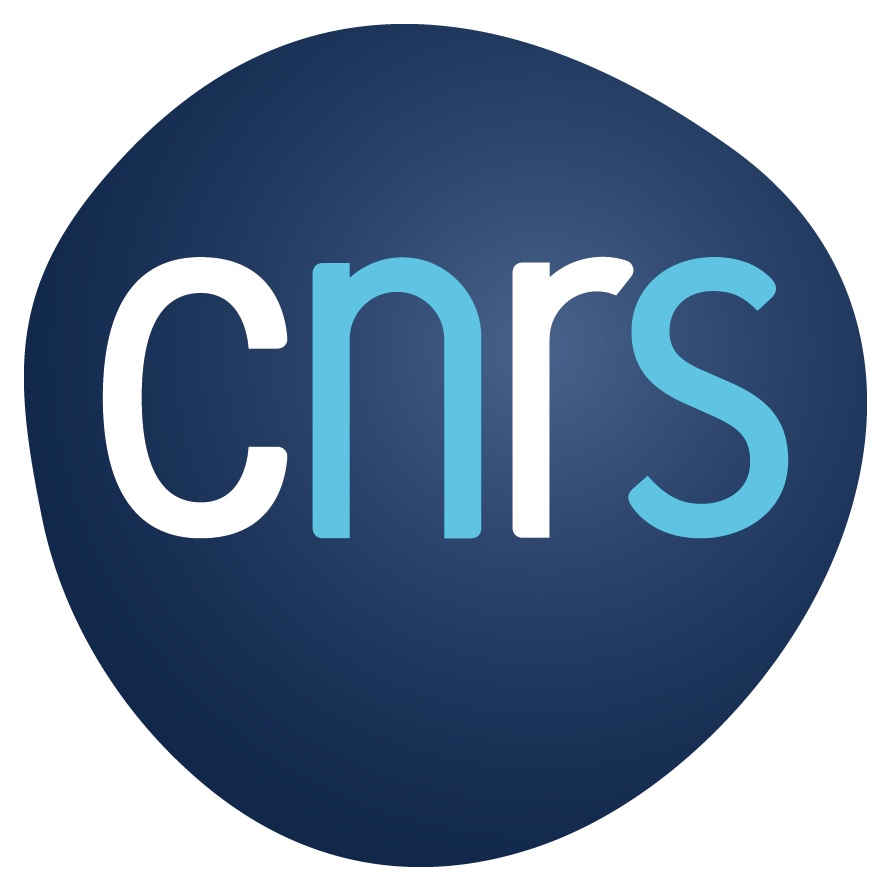 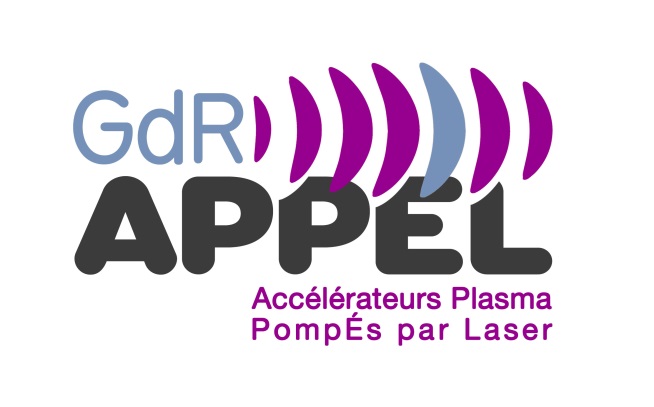 20 novembre 2020, Réunion COPIL 08
Brigitte CROS, Nicolas Delerue
Sections CNRS concernées : 01, 04
Instituts du CNRS concernés : IN2P3, INP
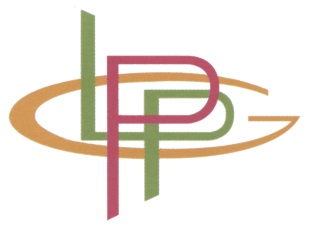 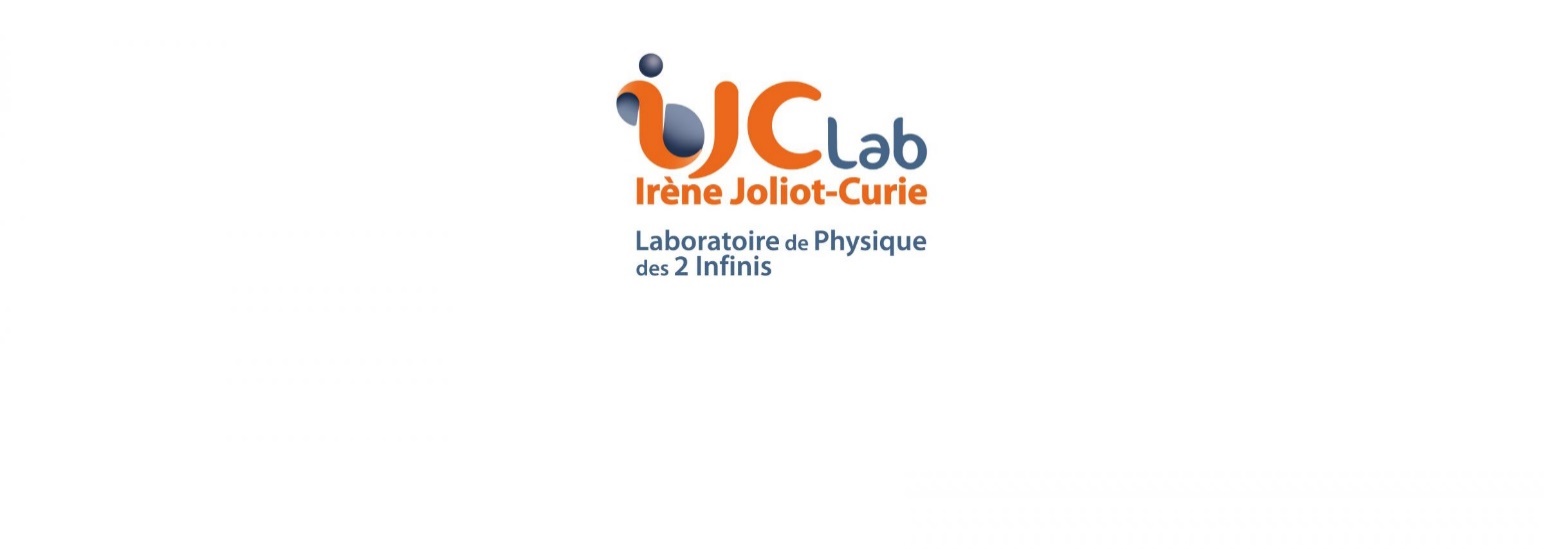 http://gdr-appel.fr/
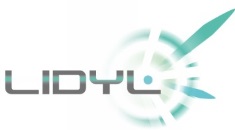 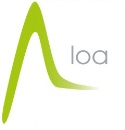 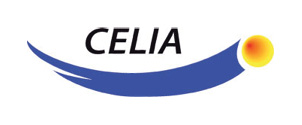 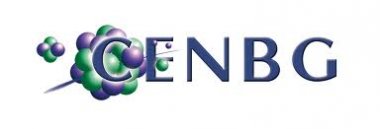 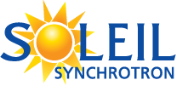 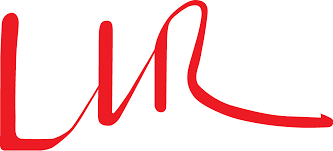 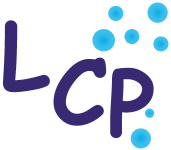 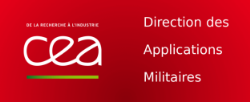 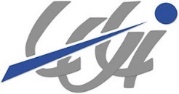 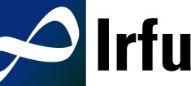 1
Ordre du jour
1/ Désignation du secrétaire de réunion 2/ Approbation du CR du copil 07 du 15 septembre 2020 et revue des actions
3/ Remplacement de A Chancé comme co-coordinateur de l’axe 24/ Point sur l'activité du GdR  et préparation des réunions thématiques 20215/ Echange d’infos sur les projets en cours (demande de financements, montage, …) et les communications sur la thématique 6/ Proposition pour la préparation de la feuille de route APPEL7/ Divers
2
3/ Remplacement de A Chancé comme co-coordinateur de l’axe 2
AC mobilisé sur d’autres activités, souhaite se retirer de la coordination de cet axe

Profil pour coordination axe 2 à discuter:
Expérience accélérateurs conventionnels et design accélérateurs
3
4/ Point sur l'activité 2020
Bilan des réunions thématiques   en 2020
Journée applications médicales (prévue 16 Juin, reportée 7 octobre 2020, Org. Rui Prazeres): en visio, rapport
Présentation de l’état d’avancement de l’installation Apollon par F. Matthieu  et D. Papadopoulos (14 octobre 2020 ): 1h de pres et 1h de discussion Q&R

Dates à trouver pour
Journée Accélérateur d’Ions (2ème semestre – Org. Medhi Tarisien)
Journée commune avec réseau instrumentation faisceau (prévue Avril 2020 à reprogrammer, Contact avec Freddy Poirier : Nicolas Delerue)


Actions soutenues: Ecole Joliot Curie, workshop Smilei…reportées en 2021
4
4/ Propositions pour l'activité 2021
Proposition à discuter pour  2021: 
réunions scientifiques  autour des manips Apollon (par salle, contributions des équipes aux programmes),
 autour des projets (PALLAS, LAPLACE, EUPRAXIA…)
Réunion feuille de route
AG du GdR: bilan de l’activité à mi parcours, projets, pres scientifique…
Journée Accélérateur d’Ions (– Org. Medhi Tarisien)
Journée commune avec réseau instrumentation faisceau (Nicolas Delerue)

Actions soutenues: 
Ecole Joliot Curie, workshop Smilei…reportées en 2021, à (re)confirmer
Forum ILP juin 2021 (soutien pour la participation des jeunes)
5
5/ Echanges sur les projets en cours
EuPRAXIA: candidature ESFRI en cours, rempli les conditions, les negos vont commencer
Première manip en cours sur Apollon
Autres projets: …
Demandes de financements, montage (equipex, CPER, sesame, ANR…)
6
6/Discussion de la  feuille de route APPEL
Avancement du travail 
doc fdr (questions pour aider à la preparations)
S’appuyer sur docs existants, faire participer les équipes, 

Feuille de route préliminaire Accélérateurs laser plasma en France (~10 ans)
Simulations (PIC, autres, objectifs scientifiques, techniques, numériques)
Traitement et gestion des données
démonstrations électrons (Objectifs principaux, étapes et dates, pertinence/ R&D accélérateur, applications des faisceaux e- visées)
démonstrations Ions (Objectifs principaux, étapes et dates, pertinence/ R&D accélérateur, applications des faisceaux e- visées)
Trame FDR
Contexte international et motivations, situer les efforts, activités ou projets français dans les différents aspects :
Quels concepts sont les plus appropriés pour construire un accélérateur laser plasma (électrons, ions) ? Quels paramètres viser pour les faisceaux de particules ? 
Quels sont les outils (modèles, codes) de simulation disponibles ? performances, fiabilité, limites ? quels développements sont nécessaires ?
Quelles pourraient être les structures d’un accélérateur plasma ? éléments de transport entre étages, focalisation, diagnostics de faisceaux. Investissements possibles des groupes français  sur ces aspects
Quelle R&D expérimentale, en cours ou à prévoir : test de concepts et de techniques, activité expérimentale utilisant les installations fr ou internationales ?
Quelles applications développer particulièrement au niveau fr ?
8
7/ Divers
Dates prochaines réunions
9
Dates des prochaines réunions
dates réunions COPIL APPEL:
Copil 08: vendredi 20 novembre 2020

Propositions pour 2021, toujours 10h-12h
Copil 09: Jeudi 14 janvier 2021
Copil 10: jeudi 29 avril 2021
Copil 11: jeudi 8 juillet 2021
Copil 12: jeudi 4 novembre 2021
Compléments
11
Recensement des jeunes chercheurs
Merci à toutes les équipes qui ont répondu
17 doctorants recensés:
Emmanuel ATUKPOR  (CENBG/ENL)
Julien Bonvalet (CELIA/IFCIA)
Pierre-Louis Bourgeois (CEA/DAM/DIF/DPTA) Soutenue 9 octobre
Marco Cavallone (LOA) Soutenue 16 novembre
Pablo San Miguel Claveria (LOA)
Lewis Dickson (LPGP/ITFIP)
Alice Fazzini (LULI, Sprint)
Max Gilljohann (LOA)
Woitech Horny (LULI, Sprint)
Olena Kononenko (LOA)
Vincent Lelasseux (LULI, Sprint)
Valéria Ospina  (CEA/DAM/DIF/DPTA)
Pilar Puyuelo Valdes (CENBG/ENL) Soutenue 5 octobre
Jeyathasan Viswanathan (CEA/IRIG/DSBT) 
Siyi Yu (LOA) 17 décembre
Weipeng Yao (LULI, Sprint)
Imen Zemzemi (LLR/GALOP) 16 décembre
Pas d’étudiants en 1ère année?
12
Recensement des HDR
9 HDR recensées:
CENBG/ENL: 2
IJCLab: 2
LPGP/ITFIP: 2
LPGP/TMP:2 
CEA/IRIG/DSBT: 3
13
Contribution des doctorants à la lettre du GdR
Julien Bonvalet (CELIA/IFCIA) - 26/3/2020
Pilar Puyuelo Valdes (CENBG/ENL) – 9/4/2020
Emmanuel ATUKPOR  (CENBG/ENL)
Imen Zemzemi (LLR/GALOP) – 31/10/2019
Marco Cavallone (LOA)
Siyi Yu (LOA)
Pablo San Miguel Claveria (LOA) – 23/4/2020
Olena Kononenko (LOA)
Max Gilljohann (LOA)
Lewis Dickson (LPGP/ITFIP)
Pierre-Louis Bourgeois (CEA/DAM/DIF/DPTA)
Valéria Ospina  (CEA/DAM/DIF/DPTA)
Jeyathasan Viswanathan (CEA/IRIG/DSBT) – 21/5/2020
+ Pierre Forestier Colleoni – Postdoc (CEA/LYDIL) – 17/10/2019
14
Objectifs du GdR APPEL
Regrouper la communauté française en capacité de contribuer aux R&D ayant pour finalité la mise au point de futurs accélérateurs utilisant l’accélération laser plasma ;
Rendre plus visible la communauté française autour de cette thématique ;
Contribuer aux réflexions stratégiques pour la définition d’une feuille de route nationale sur cette  thématique ;
Mettre en place une structure de coordination des efforts expérimentaux nationaux et de la participation aux projets internationaux.
critères financiers
Rappels, critères concernant les demandes financières
Les activités proposées pour financement doivent 
1. être rattachées à la thématique du GdR APPEL 
2. être considérées comme prioritaires par les coordinateurs et coordinatrices du ou des axes qui les proposent 
3. impliquer des membres des équipes du GdR 
4. contribuer à répondre à au moins un des objectifs du GdR
Fonctionnement pour 2020: appel à la communauté
4/ Point sur l'activité
Recenser et afficher  (mettre à jour)
Publications (cf site web), Liste de publications 2019 en ligne sur le site du GdR, 2020 à compléter
Doctorants (démarré par ND: maj??), thèses soutenues, nouveaux étudiants
HDR (démarré par ND: maj??), 
Plateformes/outils: Recensement plateformes en cours, lien non public pour l’instant
http://gdr-appel.fr/index.php/plateformes-et-outils/
Plateformes: LIDYL, APOLLON, salle noire
Codes: - Calder - SMILEI
Outils: - Cryostat pour cibles cryogéniques
17